kALİTE VE AKREDİTASYON-sağlIk ve eğİtİm açIsIyla-
Prof. Dr. Haydar Sur
İstanbul Üniversitesi Sağlık Bilimleri Fakültesi
Erzurum 11 Mart 2012
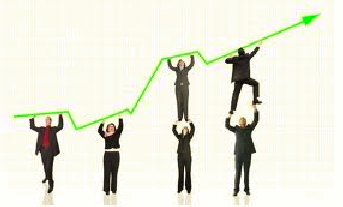 Sağlık İnsangücü
“Asıl işi ve uğraşı sağlığın geliştirilmesi olan insanlardır"
Haydar Sur Sunumu
2
Sağlık İnsangücü
Dünyada yaklaşık 65 milyon sağlık profesyoneli

Türkiye’de yaklaşık 700 bin kişi

ABD’de ana hattıyla 80, varyantlarıyla 406 sağlık mesleği

Ülkemizde yasada yeri olan 42, varyantlarıyla yaklaşık 60 sağlık mesleği
Haydar Sur Sunumu
3
Haydar Sur Sunumu
4
Lisans Eğitimini Aşanlar
Tıp Fakültesi (6 yıl)
Dişhekimliği Fakültesi (5 yıl)
Eczacılık Fakültesi (5 yıl)
Haydar Sur Sunumu
5
Lisans Eğitimi ile Mezuniyet
Sosyal Hizmet
Odyoloji
Afet Yönetimi
Gerontoloji
Afet Yönetimi
Sağlık Bilişimi ve Teknolojileri (!)
Hemşirelik
Ebelik
Beslenme ve Diyet
Fizyoterapi ve Rehab.
Sağlık Yönetimi
Çocuk Gelişimi
Haydar Sur Sunumu
6
Ön Lisans ile Mezuniyet
Anestezi
Tıbbi Görüntüleme
Tıbbi Laboratuvar
Tıbbi Dok. ve Sekr.
Ağız Diş
Diş Protez
Yaşlı Bakımı
Paramedik
Çocuk Gelişimi
Patoloji Laboratuvarı
Ortez Protez
Ameliyathane
Sağlık Kur. İşletme.
Yaşlı Bakımı
Fizyoterapi
Diyaliz
Çevre Sağlığı
Eczane Hizm.
Radyoterapi
Tıbbi Tanıtım ve Paz.
Otopsi
İş Sağlığı ve İş Güv.
Saç Bakımı ve Güzellik
Optisyenlik
Haydar Sur Sunumu
7
Kalite Nedir?
Haydar Sur Sunumu
8
Haydar SUR Sunumu
9
Sağlık Kuruluşları Yönetiminde Başlıca Değişimler…
Sağlık hizmetlerinde (ve eğitiminde) kaliteyi algılayışımızı hızla değişen teknolojik olanaklar ve sosyoekonomik çevre belirlemekte

O zaman tekrar soralım: 
Kalite nedir?
10
Haydar SUR Sunumu
20. Yüzyılda sağlık hizmetlerinin organizasyonunda 3 model üretildi:
Profesyonel
Bürokratik 
Endüstriyel
Sağlık profesyoneli yetiştirme maceramızda da aynı 3 evreden bahsedilebilir
Türkiye her ikisinde de  
halen 2. ve 3. evreler arasında bir yerlerde
11
Haydar SUR Sunumu
Yetkilendirme ve tekelleştirme
Bütün toplumlarda
sağlık kuruluşlarına/profesyonellerine
hastalar
yaralılar
sakatlar
sağlam kişiler üzerinde 
belirli bir uygulama gücü ve yetkisi, farklı statü verilmiştir
Haydar Sur sunumu
12
Bu ayrıcalığın karşılığını sorgulayacak ve dengeleyecek mekanizmalar olmazsa uygulamalar kontrol dışına çıkar
Haydar Sur sunumu
13
Sağlık profesyonellerine ve kuruluşlarına tanınan bu yetki ve gücün uygulamaya dönüşmesiyle riskler doğmakta

Zarar meydana gelebilmekte

Kalıcı sakatlık veya ölüm görülebilmekte
Haydar Sur sunumu
14
Belgelendirme İhtiyacı
İstenmeyen hallerin önüne geçmek üzere; 
uygulamaların neyle sonuçlandığını bilmek
yapacakları işlemlerin de neyle sonuçlanacağı hakkında tahminde bulunmak
Kişileri ve işlemleri belgelere bağlamak
						….isteniyor
Haydar Sur sunumu
15
Hizmetin ve hizmeti vereceklerin denetlenmesi
Önceleri hizmeti veren kuruluşlar, kişiler, altyapılar ve nihayet süreçler…

Şimdilerde buna ek olarak bu sistemlerde görev alacakların yetiştirilmesiyle ilgili kuruluşlar, kişiler, altyapılar ve süreçler…
Haydar Sur Sunumu
16
Uygunluk değerlendirme(conformity appraisal)
ürünlerin
süreçlerin
sistemlerin
kişilerin 
istenilen özellikleri taşıdığının değerlendirilmesi sürecine genel ismiyle uygunluk değerlendirme denir
Haydar Sur sunumu
17
Birinci-ikinci-üçüncü taraflar
Sertifikalandırma, tescil etme, akreditasyon değerlendirilenin (her neyse) kalitesinin ve güvenilirliğinin tanımlanması için kullanılan 3 ayrı ve birbirinden bağımsız uygunluk değerlendirme şeması 
tedariği sağlayan tarafından (birinci taraf)
satın alan tarafından (ikinci taraf)
bağımsız bir kuruluş tarafından (üçüncü taraf) yürütülebilir
Haydar Sur sunumu
18
Güven kimliği (credential)
Credentialing (güven kimliklemesi) ruhsatlandırma, sertifikalandırma, akreditasyon, belgelendirme, tescil etme gibi bütün terimlerin genel adı 

İstenilen özelliği taşıdığı belirlenen (önceden ortaya konulmuş yöntemlerle) bireyler, kuruluşlar, süreçler, sistemler, hizmetler veya mallar gibi bütün unsurlara yönelik olabilir

Bazı kuruluşlar credentialing terimini certification ile eşanlamlı olarak kullanmakta
Bazı sağlık kuruluşları ise sağlık profesyonellerinin kendi kuruluşlarında çalışabilmesi için gerekli koşulları sağlayan kişilere çalışma vizesi verirken bu terimi kullanmakta
Haydar Sur sunumu
19
Lisanslandırma
Resmi mercilerin kişilere belirli bir süre ile limitli olarak verdiği sözkonusu mesleği icra etme iznidir
(Licensed Real Estate Agent, Licensed Practical Nurse, Licensed Cosmetologist, Professional Engineer, Registered Nurse )
Lisans alabilmek için bir kişinin uygunluk koşullarını (meslekteki kıdemi vb.) sağlaması ve bir değerlendirme sınavından geçmesi gerekir
Lisanslandırma da ruhsatlandırma gibi minimal koşulların sağlanması esasıyla yapılır
Haydar Sur sunumu
20
Sertifikalandırma
Kişilere özgü, kişilerin belirli mesleklere uygunluğunun belirlenmesi amaçlı, belirli alanlarda eğitim veren kuruluşlar tarafından veriliyor
Sertifikalandırma kişilere, akreditasyon ise kuruluşlara yönelik

Bazı kuruluşlar uygun olmayan terminojiyi kullanmakta
Böylece sertifikalandırılan kuruluşları ve akredite edilen kişileri görebiliyoruz
Haydar Sur sunumu
21
Ruhsatlandırma ve Akreditasyon
Farklı kavramları  ve hedefleri var 
Farklı kaynaklar gerektirirler 
Farklı tipteki kurumlar tarafından yürütülürler
Haydar Sur sunumu
22
Ruhsatlandırma
Tesisin güvenilir biçimde çalışması ve hastayı zarardan koruması için gerekli minimum standartları belirleyen bir grup standart açısından bir sağlık birimini değerlendirme süreci 
Ruhsatlandırma standartları;
güvenli tıbbi bakım için gerekli ekipman tipi ve kalitesini
asgari personel seviyesi ve niteliklerini
fiziksel tesislerin hacmini ve özelliklerini kapsar
Haydar Sur sunumu
23
Ruhsatlandırma
Ruhsatlandırma gereksinimleri genelde “yapısal” veya fiziksel standart şeklinde
Her zaman devlet tarafından yerine getirilir ve denetimin yapılmasından doğan masraf devlet tarafından ödenir
Ruhsatlandırma her zaman zorunlu
Haydar Sur sunumu
24
Akreditasyon
Sağlık tesislerinin veya programların;

prosedürler, 
fiziksel yapılar,
idari ve finansal süreçler ve 
bakım kalitesine ilişkin 

sonuçlarla ilgili bir takım standartlara göre  “dış” değerlendirme süreci
Haydar Sur sunumu
25
Bazı ülkeler hekimleri de akredite ediyor olsa da;
 
akreditasyon, normalde kişilere değil, sadece sağlık tesislerine veya sağlık eğitim programlarına uygulanır
Haydar Sur sunumu
26
Akreditasyon gönüllüdür
Ancak, birçok ülkede tesislerin çoğu rekabete dayalı sebeplerden akreditasyon istemekte
 
Akreditasyon programları kendini geliştirici faaliyetleri öne çıkarma noktasına son yirmi yılda gelmiştir
Haydar Sur sunumu
27
Akreditasyon
İşin erbabınca belirlenip sektörce kabul görmüş standartlara uygunluğu

Kamu kuruluşu olmayan mesleki mercilerin değerlendirip onayladığı bir yaklaşım

Kişisel değil, örgütsel kapasite ve performansı inceleme alanına almakta
Haydar Sur sunumu
28
Akreditasyon Felsefesi
Odakta hasta, öğrenci vb. (müşteri) bulunmalı
Standartlar optimal ama ulaşılabilir olmalı
Değerlendirme süreci yeniliğe önem vermeli
Sürecin sonucu sürekli kalite iyileştirme ve olmalı
Süreç şeffaf olmalı
Haydar Sur sunumu
29
Akreditasyonun yararları
Ekip çalışması ve işbirliğini arttırması
Politikaların gözden geçirilmesini sağlaması
Sürekli kalite iyileştirme çabalarının sağlık kuruluşunca özümsenmesi
Standartların başarılması
Dış ağ teması kurulması ve karşılaştırma olanağı vermesi
Tanıtım ve pazarlama avantajı sağlaması
Haydar Sur sunumu
30
Akreditasyonun bileşenleri
Misyon ve felsefe
Yayınlanmış performans standartları
Akreditasyon altyapısı ve kuruluşu
Programın sürdürülebilirliği ve finansmanı
Karar vermede kural ve yöntemler
Akreditasyon veritabanı
Saha uygulamaları
Haydar Sur sunumu
31
Avustralya Örneği
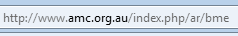 Tıp fakültesinin kapsamı
Tıp eğitiminin çıktıları
Tıp eğitimi müfredatı
Müfredat – öğretme ve öğrenme
Müfredat – Öğrencinin öğrenmesini değerlendirme
Müfredat – İzleme ve değerlendirme
Müfredatın uygulanışı – Öğrenciler açısından
Müfredatın uygulanışı – Eğitmenler açısından
Haydar Sur Sunumu
32
Teşekkür…
Haydar Sur Sunumu
33